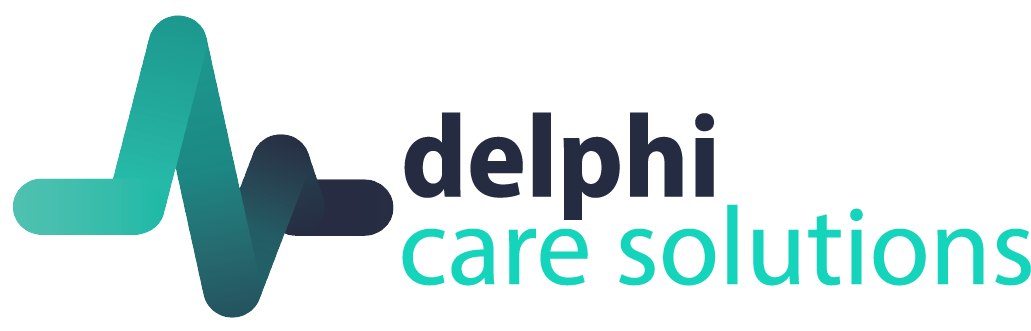 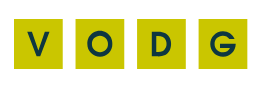 To provide insight into CQC inspections under the new framework
How the new framework will impact organisation's providing services to individuals with learning disabilities.
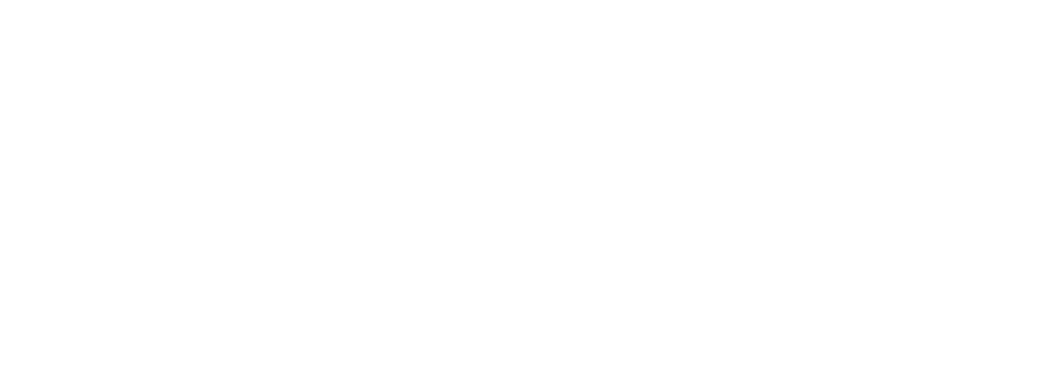 Outcomes
CQC inspections under the new framework.
How the new framework will impact Organisations.
Top Tips and Support
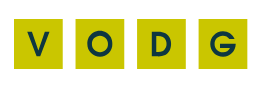 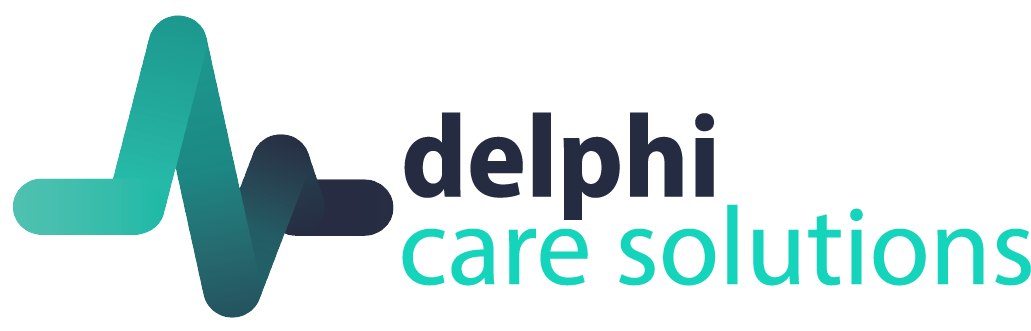 Single Assessment Framework
2023
Introduction of the Single Assessment Framework, unifying assessments across service types and focusing on safety, quality, and effectiveness with a streamlined, consistent approach.
December 2023
Quality Statements Introduced- 34 (TLAP- I/WE)
July 26th
May
S x 8, E x 6, Cx 5, R x 7, W x 8 
(Environment not currently rated)
Dept. Health & Social Care- Operational effectiveness Review  – Dr. Dash
Dr. Penny Dash Interim Report & Kate Terroni Response
November 21, 2023
SAF Rollout Begins
January 2024
Expanded Evidence Categories
June
August 29th
Rollout in Southern England: The SAF began its phased implementation starting with social care providers in Southern England. This initial rollout was part of a broader plan to standardise the inspection and assessment process across the country, with the rest of the country expected to follow in early 2024
People’s experiences
Feedback from staff 
Feedback from partners
Observations
Processes
Outcomes
Ian Trenholm resigns as the CEO , Kate Terroni appointed Interim CEO
Kate Terroni -
Further update
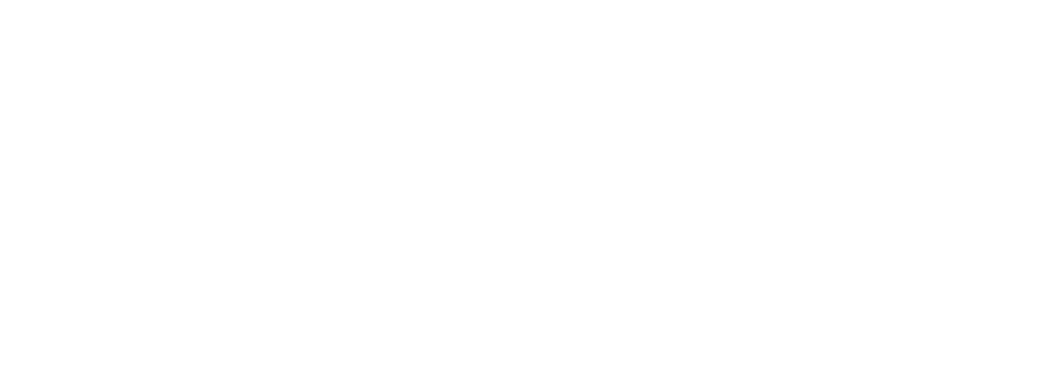 Purpose and importance of the updated 
inspection framework.
Single Assessment Quality Statements - A shift from the prompts to Single Assessment Quality Statements The ‘Quality Statements’ would be pitched at a level of ‘Good’ and linked to the regulations and this would help the CQC to make judgement about the quality of care. 
I and we statements were introduced 
New scoring system (ratings remain the same)
Integrated systems (new portal) 
Greater focus on person-centred care and outcomes for people 
The regulator stated the evidence categories would make evidence capturing more consistent
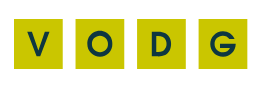 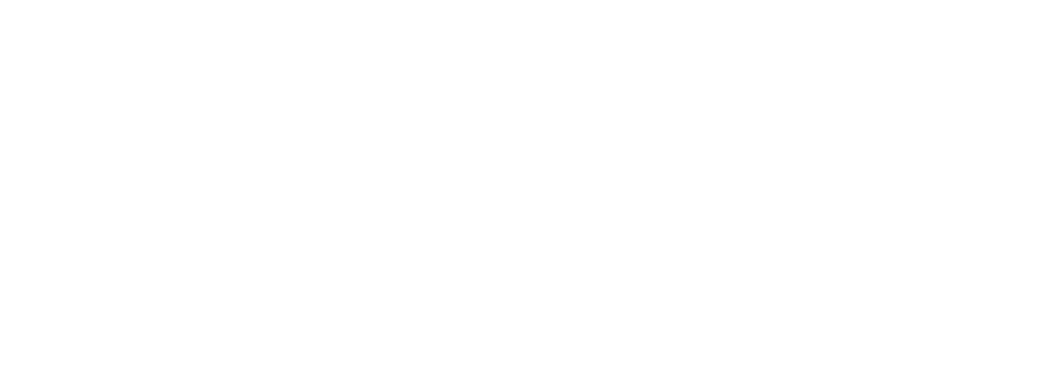 Scoring System
The Single Assessment Framework scoring system was introduced to give CQC the ability to provide greater transparency in the ratings they assign to health and care providers. The scores are given against each of the Quality Statements inspected, where each Quality Statement will be given a score depending on how well the provider has done. These are as follows: 

S x 8, E x 6, Cx 5, R x 7, W x 8 

Significant shortfalls
Some shortfalls
Good standard
Exceptional standard

The total score is for each Key Question (Safe example) is then converted into a percentage and is given the ratings as follows: 

Inadequate: 25 to 38%
Requires improvement: 39 to 62%
Good: 63 to 87%
Outstanding: over 87%
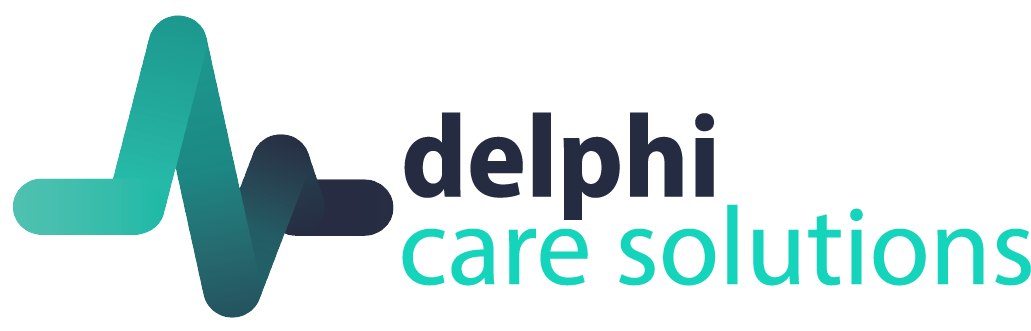 How does the CQC capture evidence?
This will include both onsite and offsite inspection/ assessments activity. The CQC will use 6 methods to capture evidence which are: 
People's experience of health and care services
Feedback from staff and leaders
Feedback from partners
Observation
Processes
Outcomes

Evidence categories are being prioritized as the CQC roles out their SAF and different core services or inspectors will be focusing on different strategic outcomes. Evidence categories for sector groups.

In summary, the CQC's pursuit of smarter regulation underscores their commitment to adaptability, transparency, and continuous improvement in ensuring high-quality care provision.
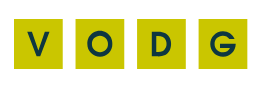 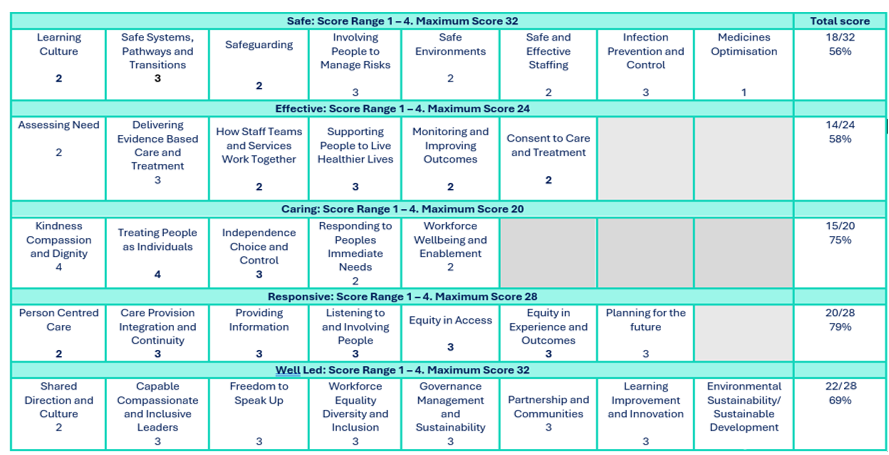 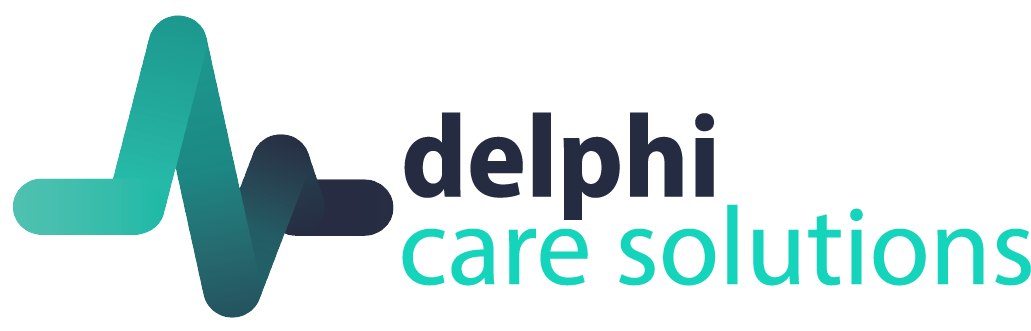 Department of Health & Social Care 
Penny Dash Interim Report
July  26th, 2024 – Dr. Penny Dash – Operational Effectiveness Review  

Poor operational performance.
Significant challenges with the provider portal and regulatory platform.
Considerable loss of credibility within the health and care sectors due to the loss of sector expertise and wider restructuring, resulting in lost opportunities for improvement.
Concerns around the SAF.
There is a lack of clarity regarding how ratings are calculated and the use of the outcome of previous inspections (often several years ago) to calculate a current rating.

26TH July- Kate Terroni – Interim CEO 
Committed to building trust, increasing inspections, the number of people working in registration, co-producing, and working together. Developing a new approach to relationship management. 

August 30th, 2024 – Kate Terroni 
Piloting a new approach from 16th September, initially in the NHS sector, for example, having a named Inspector oversight lead to offer a single point of contactReturning to three Chief Inspectors and will be progressing with recruitment as soon as possibleRevert to the single inspector role so that more colleagues can deliver inspection activity.We will reach out to people who have left the CQC recently More Work Needed to Develop Good Quality Assessment Work is underway however not evolved to provide timescales yet for the Inspection A Provider handbook is underway
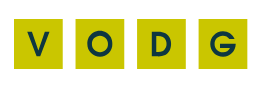 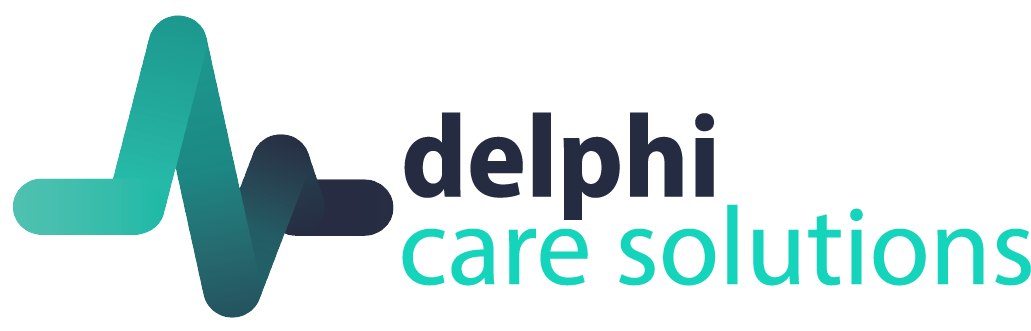 The Benefits…
Whistleblowing - CQC will review their KPI’s to ensure whistleblowing concerns are responded to more responsively
CQC Confirmed there will be a handbook for providers 
Drive Registration Applications – continue to recruit to meet the need of Registration and reduce sitting applications 
A review of services which currently hold Good Ratings being able to add on additional services without delay due to data already held regarding the provider- to increase services available and avoid hospital admissions.
Those wishing to expand may have delays with their applications due to backlog – also ensure you do a deeper dive into investment as CQC failings has meant service ratings aren’t always reflective of current circumstances. 
Quality Improvement plans may be used as a single source of truth- ensuring evidence and feedback is used proactively to drive service improvement throughout delivery of care and support. 
An influx of Inspection – CQC reviewing services that have continued Inadequate ratings from historical information 
Services which have previously been rated Inadequate or Requires Improvement receiving a comprehensive Inspection for the areas which were given this rating. 
Revert to previous timeframes of Inspection e.g. Inadequate Services receive inspection within 6 months, Requires Improvement – 18 months Consultation around Inspection – release of guidance for providers to outline the frequency of inspection.  Feedback is valued and drawn upon to highlight a need for Inspection. 
Requests for data and how you as a provider has used this to implement positive changes or be proactive in risk management 
Reports being published sooner – we found evidence from inspections in the past 7 months of Inspections producing Inadequate ratings yet reports not being published until 6 months later.
https://www.cqc.org.uk/guidance-providers/autistic-people-learning-disability/quality-life-tool
Quality of life tool
Impact of the New Framework on LD/ ASD  Service Providers
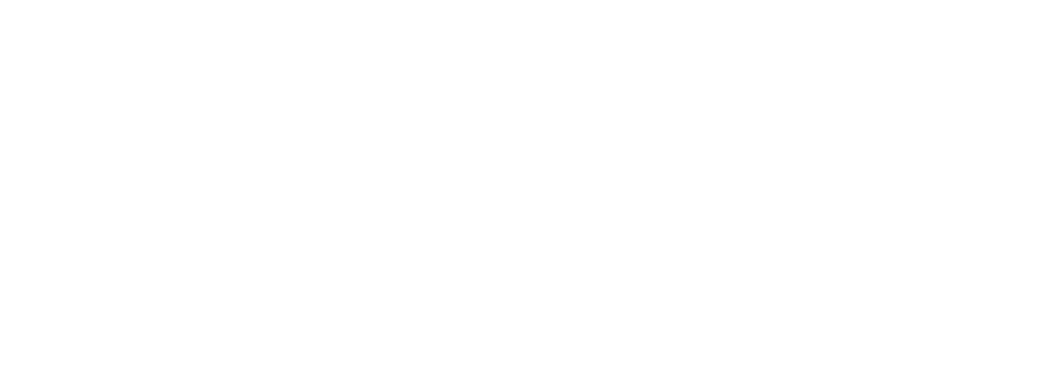 As a standardised approach, people and their experiences are at the heart of care and support therefore ‘ Restrictive practise’, must be justifiable, monitored, regularly reviewed and agreed collaboratively and holistically 

Greater emphasis on STOMP
Reduce Over-Medication: STOMP focuses on decreasing the use of psychotropic drugs that are often prescribed to manage behaviours without adequate clinical justification.
Promote Alternative Approaches
Collaborative Effort




NHS England » Stopping over medication of people with a learning disability and autistic people (STOMP) and supporting treatment and appropriate medication in paediatrics (STAMP)
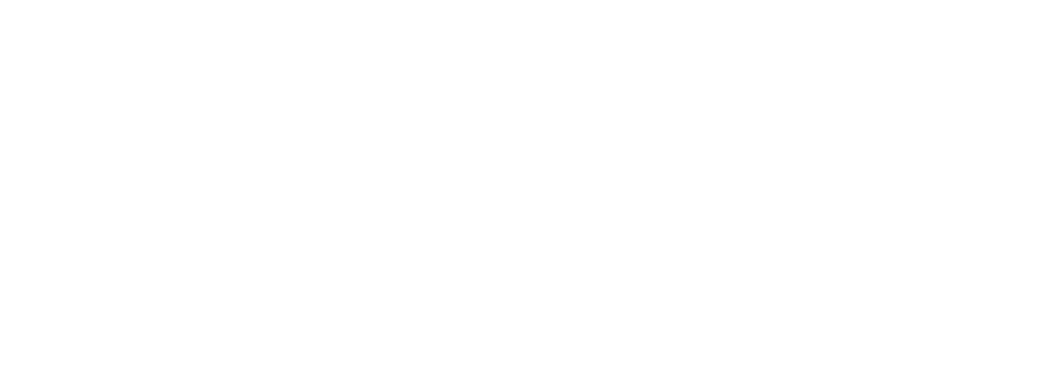 The "Right Care, Right Support, Right Culture" policy is a framework established by the Care Quality Commission (CQC) to ensure that care services for people with learning disabilities and autism are person-centered, respectful, and inclusive. The policy emphasizes three key principles:
Right Care: supports their dignity, privacy, and human rights.
Right Support: promotes their well-being, community involvement, and choice.
Right Culture: The culture within care services should be compassionate, inclusive, and focused on empowering individuals. It calls for environments that respect the rights of individuals and foster positive behaviours and attitudes among staff.
A need for your type of provision – For providers who wish to develop additional services supporting individuals with LD/ASD- you will need to ensure you collaborate with the local authority, commissioners etc to evidence a need for your type of provision – is it required in the area, is it suitable ?
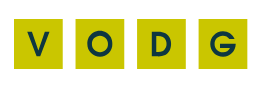 Quality Life Tool – Inspectors are encouraged to use this tool to gather evidence 

2. Do staff know the people they are supporting, including their health and well-being needs?

Positive indicators
The staff team support people consistently and understand their communication needs
People enjoying activities that they like to do including in the evening, opportunities to try different activities
Activities are tailored to individuals
Staff actively promote equality and diversity in their support to people, are respectful of diversity and protected characteristics, including how activities are offered
People have an active role in maintaining their health and wellbeing, including annual health checks, access to screening and primary care services
People have a communication plan in place that meets their needs, which staff are aware of, understand and use.

Red flags
No access to external health professionals or visits from them
People have limited access to or engagement with their community
Wellbeing plans provided by health professionals are not followed
Are relevant stakeholders (including the person and their family) involved in the development of the person's support plan in a meaningful way?

Positive indicators

Families or carers involved in developing support plans and updates
Multidisciplinary team members sighted and involved in care plans where appropriate
Families and carers involved - for example, in provider policy review and development, and recruitment
There is information about independent advocacy and support
Staff empower people’s decision-making and evidence use of the Mental Capacity Act
Stakeholders describe how they've contributed and records back this up
Stakeholders speak positively about feedback opportunities.

Red flags

No involvement of multiple stakeholders in the development of people’s support plans or behaviour support plans
No involvement of family members, guardians, or carers in the continuous development of the service (for example, staffing and recruitment)
Supporting the emotional well-being of stakeholders (and in particular family and carers) is not within the remit of the service, or is not considered by the service.
https://www.cqc.org.uk/guidance-providers/autistic-people-learning-disability/quality-life-tool
Preparing for PAMMS -Involvement and information- Personalised care and support - Safeguarding and safety- Suitability of staffing - Quality of management
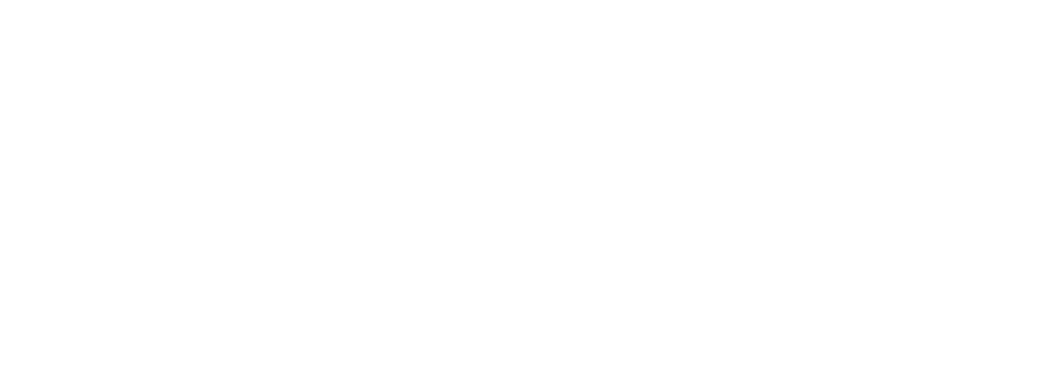 Practical Steps to Prepare for Inspections
Conducting self-assessments and internal audits aligned with the new framework.
Ensuring your PIR is reflective and accurate – using platforms to highlight information required for your PIR, ensuring thorough governance reviews, that is accurate and up-to-date to ensure data is continuously accurate and reviewed. 
Use opportunities to seek feedback – as feedback is a key evidence category in the SAF – so request it, record it, be transparent and devise action plans from feedback. Celebrate the good feedback! (make sure you ask professionals for their feedback!)
March 2024 - CQC worked with NHS transformation Directorate’s Digitising Social Care Programme which encourages providers to adopt digital social care records. 
Good governance structure is comprehensive, detailed and feeds into Continuous Quality Improvement Action Plans. 
Ensure your staff team is aware of where your evidence is stored and how to access this - what evidence is related to which quality statements. 
Ensure employees are aware of what to expect during an Inspection 
Considering developing your business ? Ensure you complete a deep dive into historical reports to avoid any surprises – the CQC would have reviewed this when planning their next inspection
Statement of purpose – ensure employees are aware of this and it is reflective of your organisational values and culture is inclusive
Share learning and best practise-  Delegate Duties !!!!! 
Evidence joined up care 
Being pro-active with your PAMM’s – complete internal checks and audits which feed into this- Ratings can impact on your CQC Rating
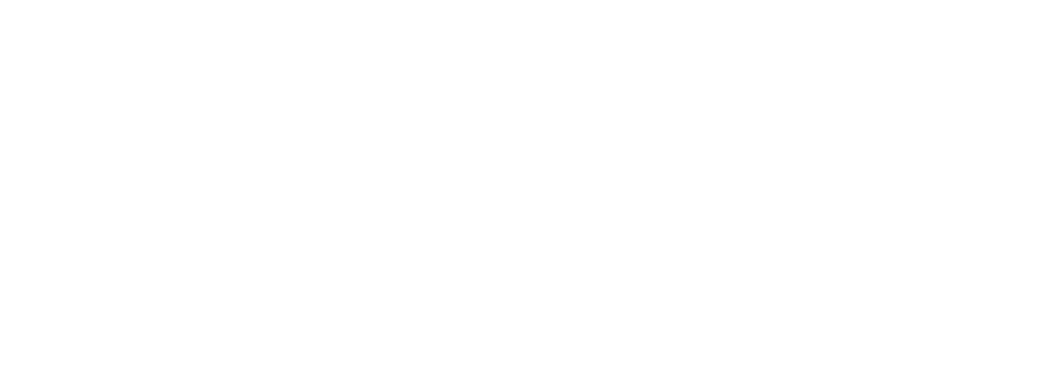 Recap
Stay in the know as a provider 
Sign up to CQC Updates 
CQC are continuously wanting feedback from providers- don’t be afraid to be involved 
Ensure employees understand the framework
Educate employees – through supervision, repetition, spot checks – evidence this. Have key topics and trends throughout – ensure any actions feed into a continuous action plan, where there is timescales and accountability – Governance oversight plan 
Use a governance strategy which supports you to identify gaps in evidence and how this aligns with CQC SAF PAMMS 
Prioritising areas for immediate focus (e.g., safeguarding, staff training). 
Ensure areas of Improvement are RAG rated by risk to the business – financial risk, compliance risk, individuals using the service risk.
Engaging stakeholders throughout the process for better alignment and support
Be open with stakeholders, commissioners – be creative how you do this – continuous feedback, 
Lessons learnt – consider if this is monthly, quarterly – how you present this. Ask the question ‘ How do other providers do this week’ 
Consideration of external Auditors
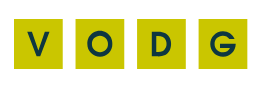 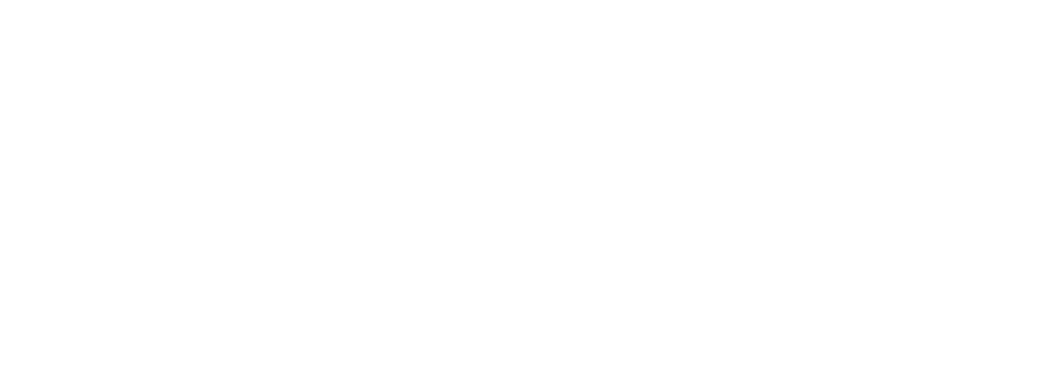 Recap
Learning disabilities training is fundamental to delivering good quality care and supporting led by those we are supporting. 
Positive Behaviour Support - Changing practice, changing culture, 
Share resources with employees -Let them see what the outcome of restrictive support looks like, when mismanaged.
Measure data throughout your organisations – restrictive practise, incidents- evidence, evidence, evidence
Review your model – be proactive not reactive, empower employee’s to be involved
Expressing needs in a safe way – evidence tools and approach used 
Look at the person, their environment – is it meeting a persons need? 
Introduce outcomes appropriate for each person – measurable and achievable 
We all want a better quality of life, but we need to understand behaviour to do this – understand each person you care and support.
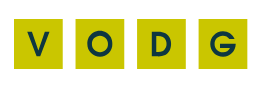 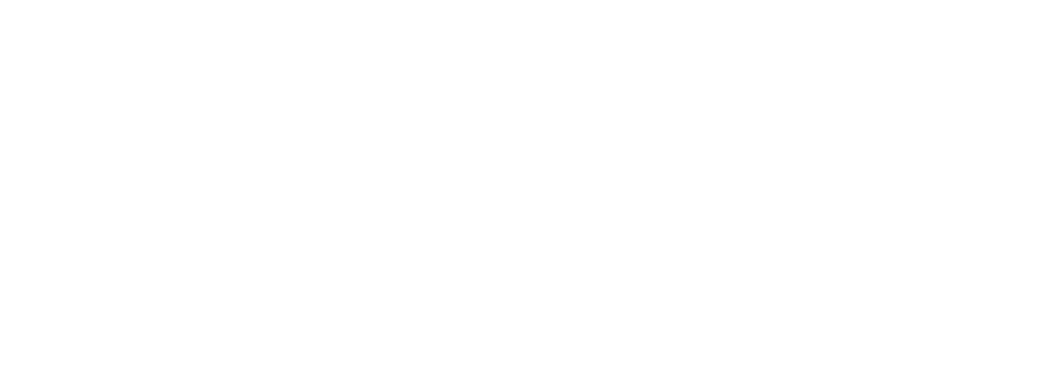 References and Further Reading
Key documents: "Right Support, Right Care, Right Culture," "Building the Right Support" Action Plan, Mental Capacity Act 2005.
Evidence categories - Care Quality Commission (cqc.org.uk)
Making-it-Real-I-and-We-statements-Easy-Read.pdf (thinklocalactpersonal.org.uk)
https://www.cqc.org.uk/guidance-providers/autistic-people-learning-disability/quality-life-tool
The PAMMS Process - Social Care Provider Hub Southend-on-Sea
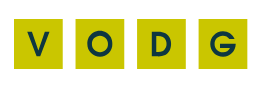 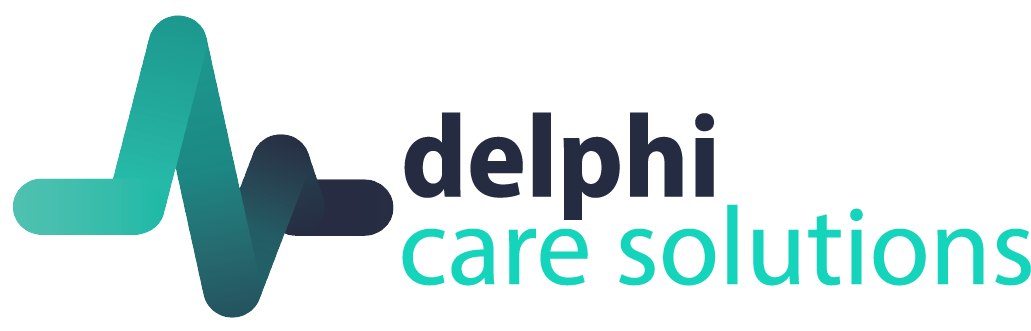 What support is out there?
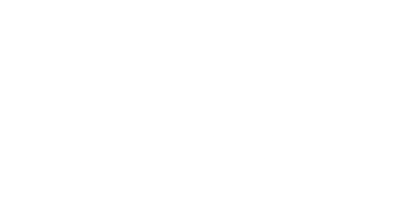 How Delphi can support you:
Mock CQC inspections & Assessments
Well Led reviews at board level governance 
Enforcement and crisis management including interim managers 
Expert advice and access to full MDT (Multi-disciplinary Team)
Pro-active implementation – Using Delphi Care Solutions allows for continuous, sustainable improvement
With subscription packages, we provide strong auditing tools to reduce the likelihood of poor ratings, in turn impacting positively on revenue, reputation and business growth
Pre-acquisition / investment site quality and compliance due diligence 
Developing a pro-active Exit Strategy 
Allowing Investors to have the knowledge to make informed decisions regarding their financial interests, providing a sustainable and profitable opportunity when working with Delphi Care Solutions
Delphi Care Solutions
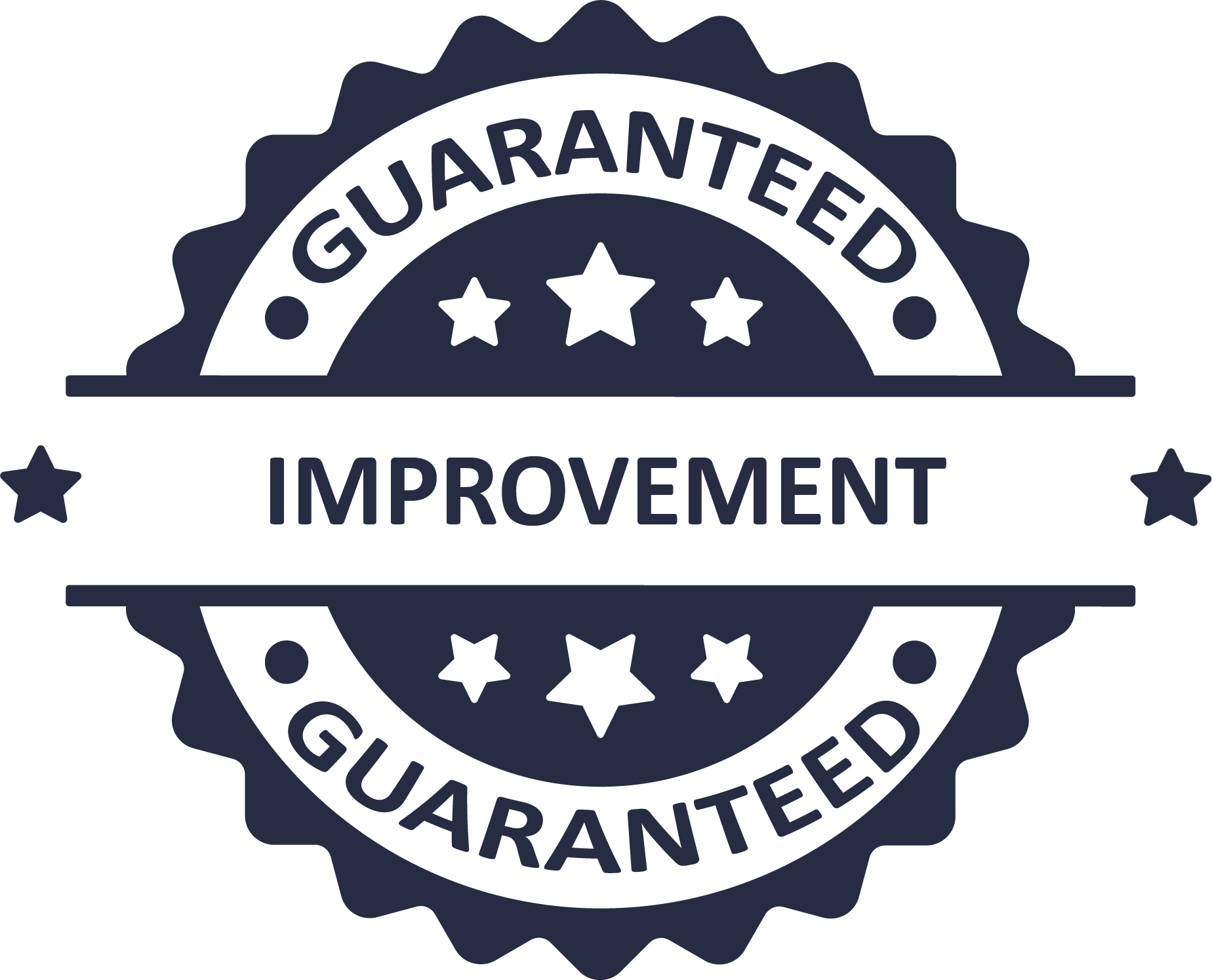 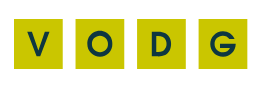 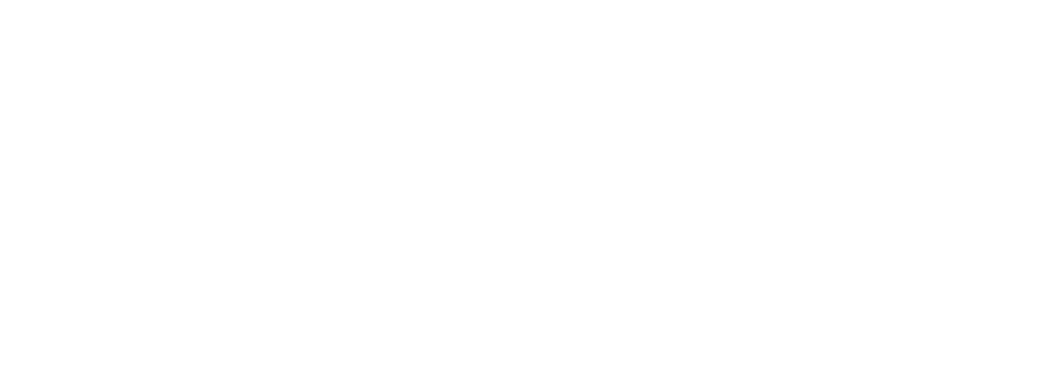 Any Questions?
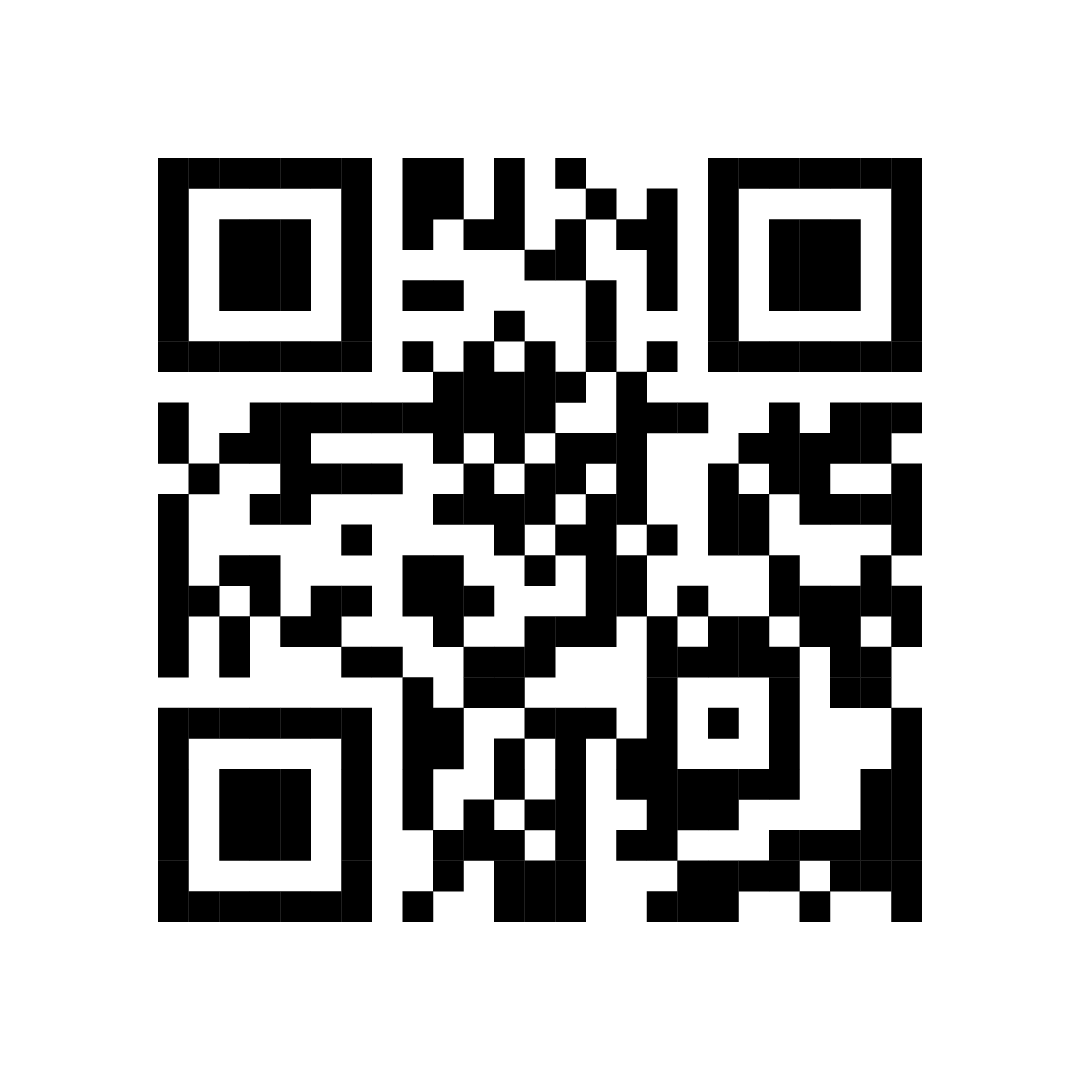 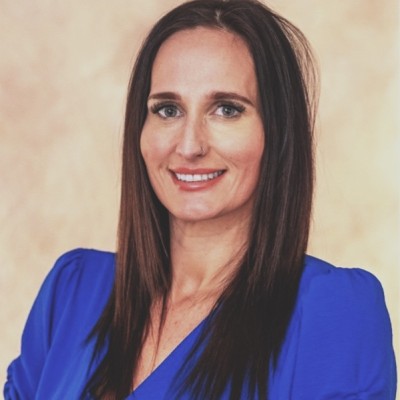 Sarah McCormack
Business Development
smccormack@delphi.care
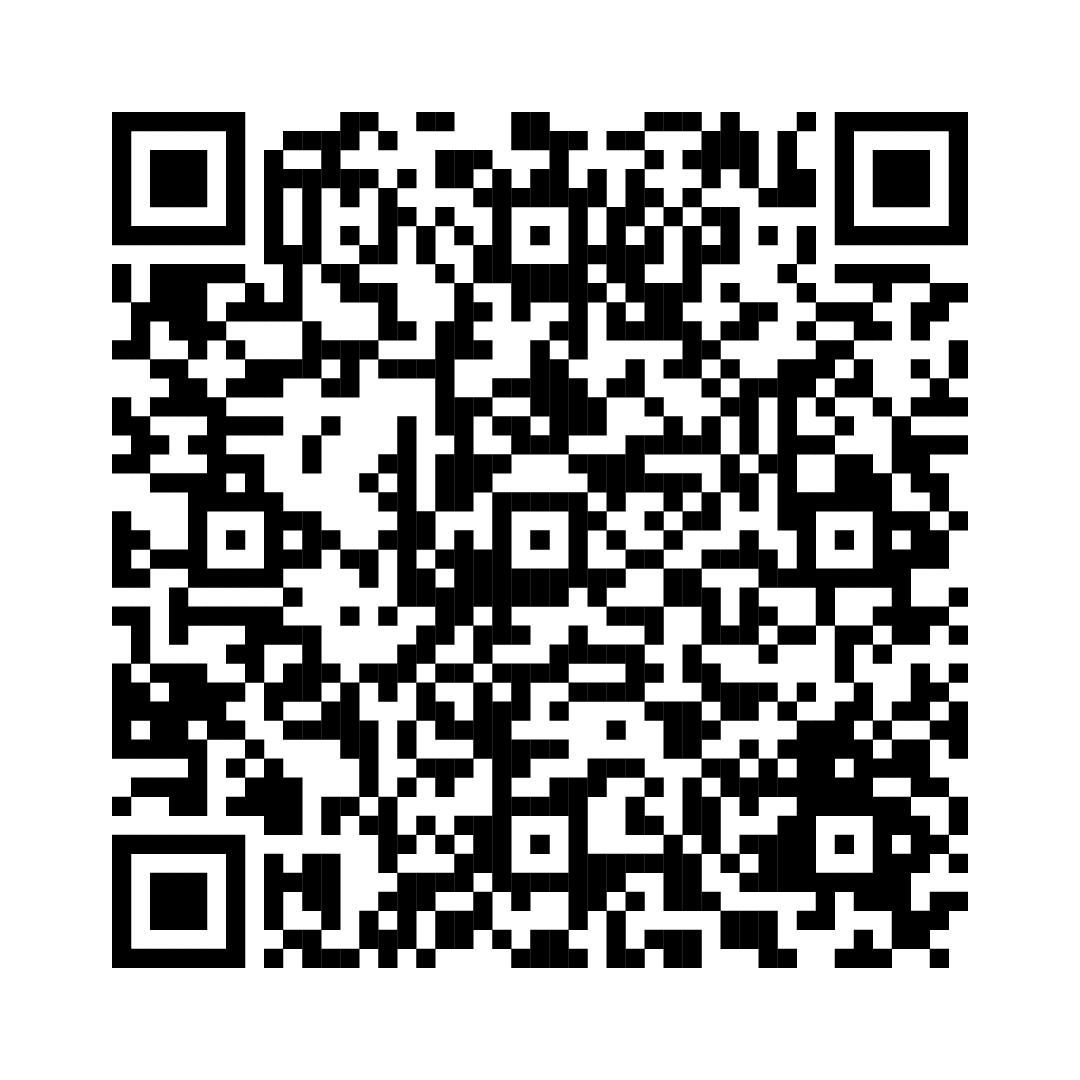 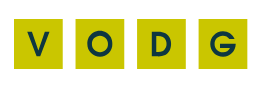